Тема урока: Степень с рациональным показателем
Цели урока: 

1. Повторение и систематизация сведений о степени числа; знакомство с понятием степени с рациональным показателем и ее свойствами.
2. Развитие практических навыков вычисления значения степени с использованием ее свойств.
3. Продолжение работы по развитию умений анализировать, сравнивать, выделять главное, определять и объяснять понятия.
4. Формировать коммуникативные компетентности, умения аргументировать свои действия, воспитывать самостоятельность, настойчивость.
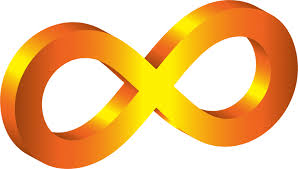 *Математическая разминка:
Синхронное письмо
Возьмите  2 карандаша (или 2 ручки). Одновременно рисуйте различные фигуры. Можно писать слова, но чтобы они были одинаковы по количеству символов.







Польза упражнения 
Помогает справляться с решением сразу нескольких задач, стимулирует одновременную работу правого и левого полушария.
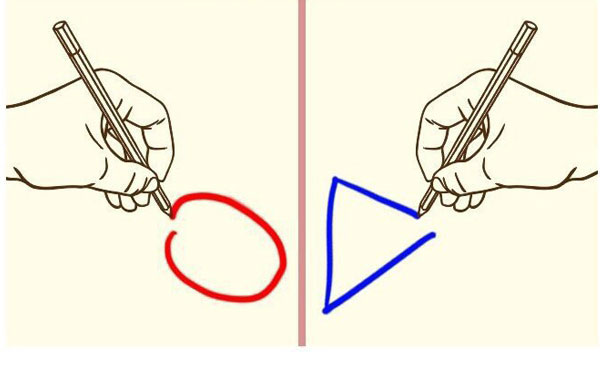 1. Повторение темы  «Корень n-й степени»:
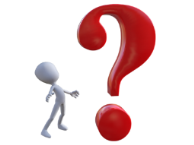 №2. Вычислите:
№2. Решение:
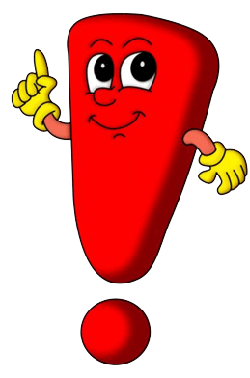 2. Повторение темы  «Свойства степени с целым показателем»:
Проверь себя:
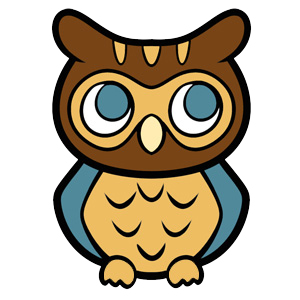 3.Физкультминутка:
Упражнение «СОВА»:


Возьмитесь правой рукой за левое плечо посередине, слегка поверните голову влево.Разминайте мышцу, на выдохе сжимая пальцы и произнося «УХ». Глаза расширьте и смотрите, как сова. Голову немного поворачиваете из стороны в сторону.Повторите то же левой рукой.
Благодаря «уханью», снимаются челюстные зажимы, что делает речь более связной. Это упражнение особенно полезно после длительного письма, работы с компьютером. Упражнение объединяет все каналы восприятия: аудиальный, визуальный, кинестетический. Оно также стимулирует внутреннюю речь и творческое мышление, повышается внимание, улучшается память.
4. Знакомство с новым материалом:
Свойства степени с целым показателем, которые мы с вами повторили, верны для степени с любым рациональным показателем
Примеры:
5. Первичное закрепление изучаемого материала
Работа с учебником:
                     №191, №192 ,№193
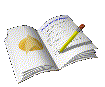 №192. Найти значение выражения
№193. Найти значение выражения
6. Проверь себя: Математический диктант
4. Домашнее задание: теория, №195, №248